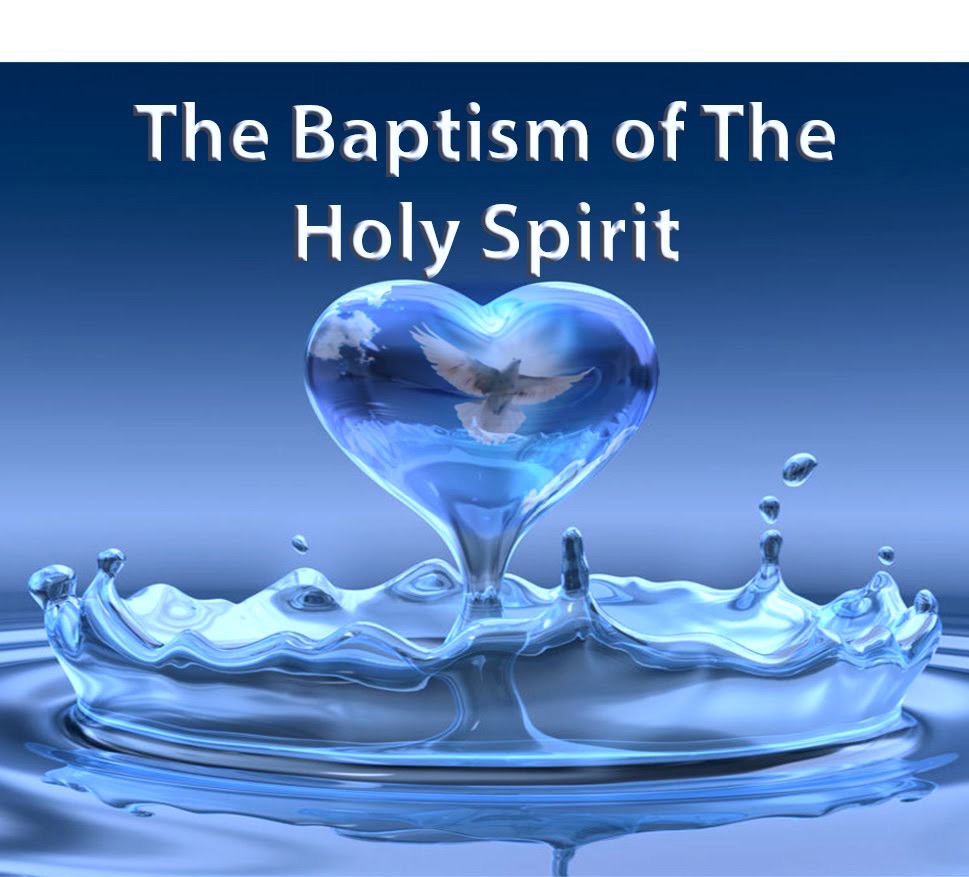 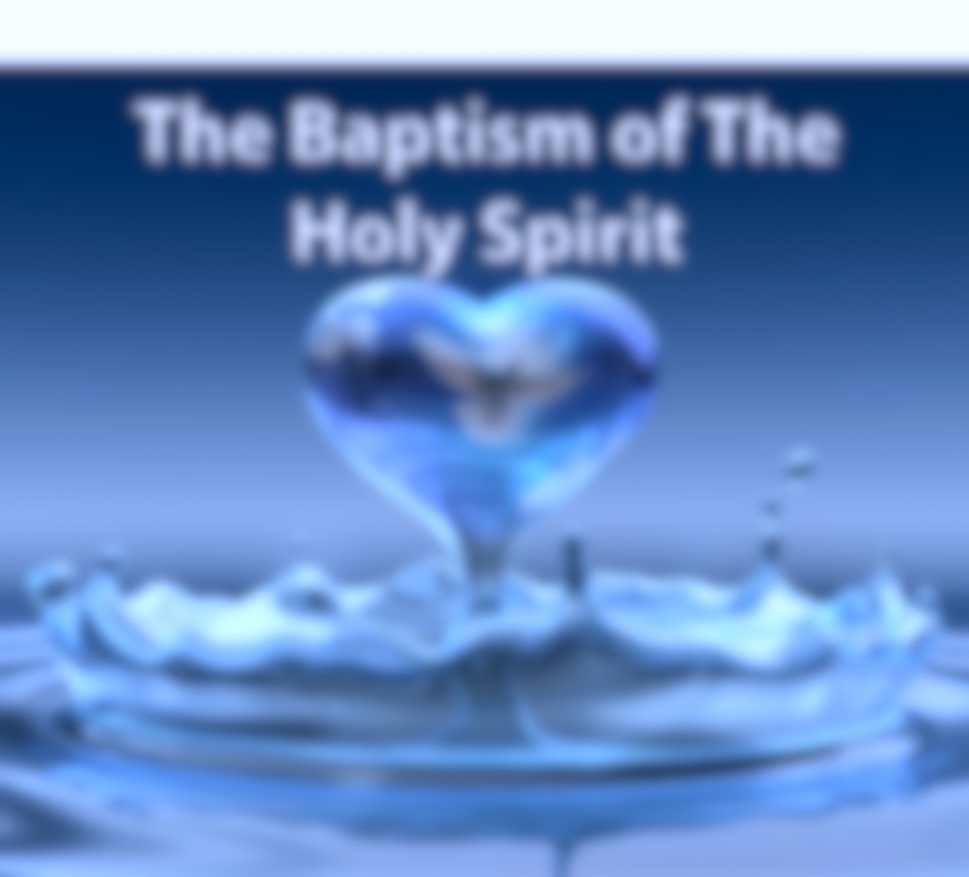 Not The Same As Being Filled With The Spirit
Several Filled With Spirit, But Not Baptized
John The Baptist
Elizabeth
Zacharias
After Pentecost, Some Filled With Spirit Without Spirit Baptism
Stephen
Barnabas
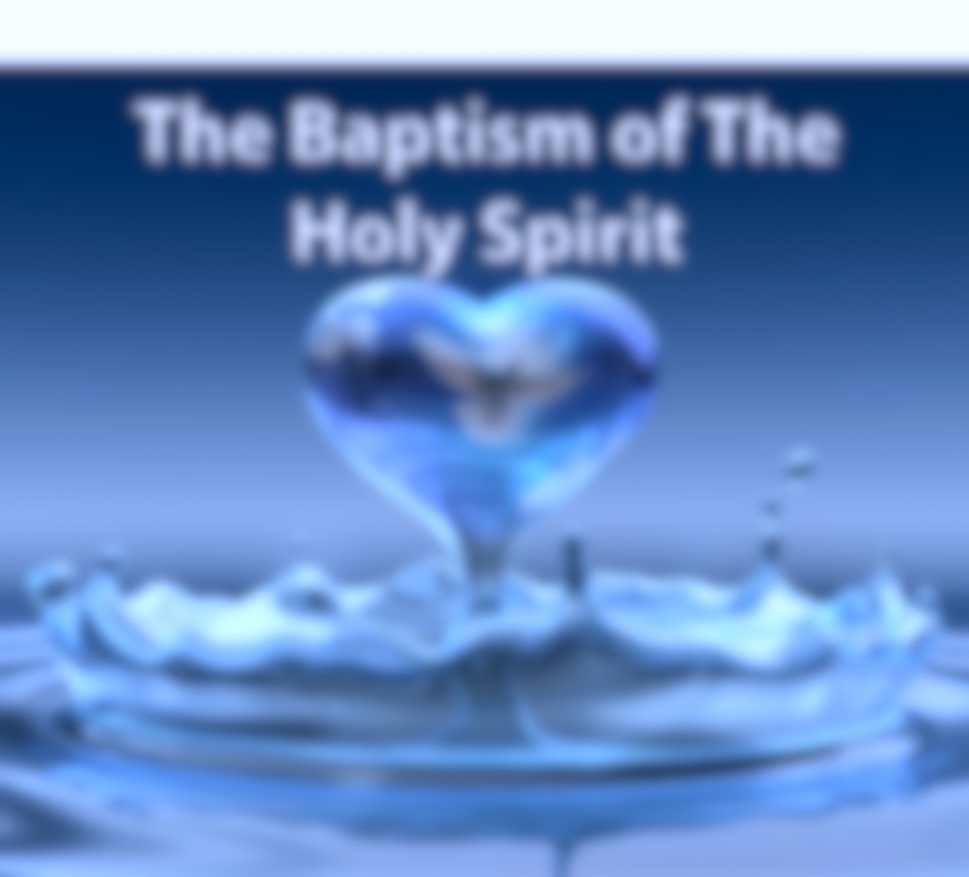 Figurative Language, Not Literal
A “Pouring Forth” (Acts 2:17-18, 33; 10:45)
God’s First NT Usage Of “Baptize” (John 1:33)
A Complete Overpowering/Overwhelming
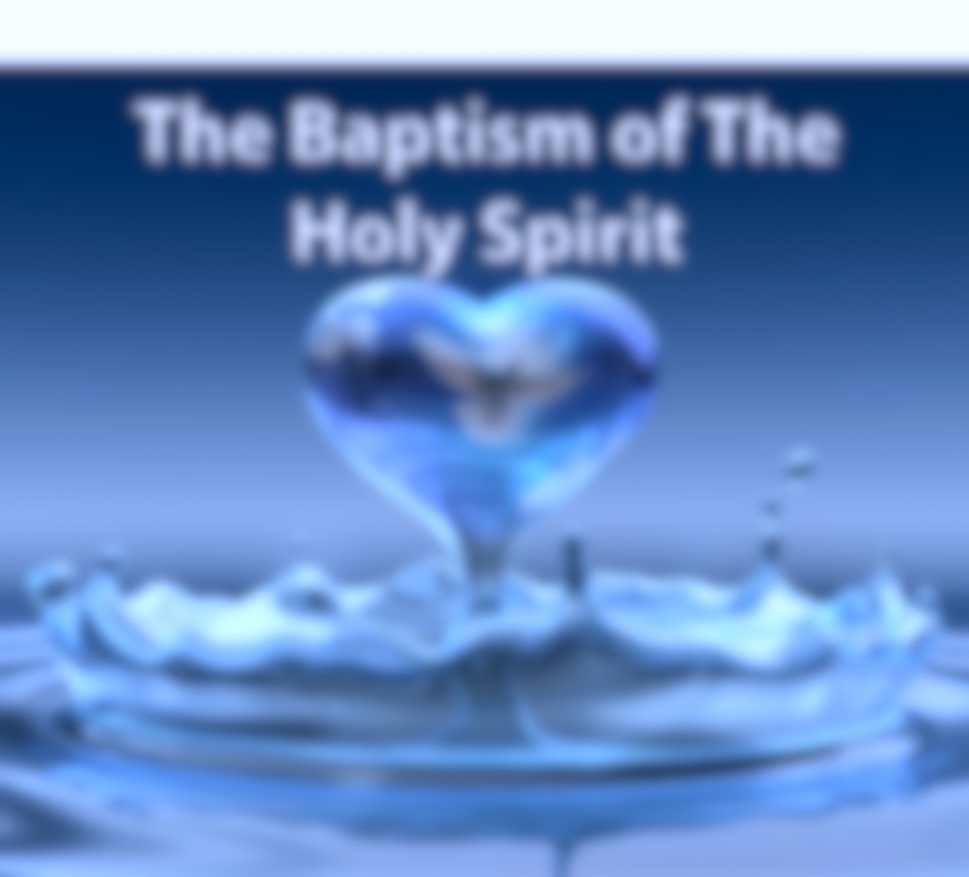 Christ Is The Administrator
Christ Would Baptize With The Holy Spirit (John 1:33)
Christ Promised Such To His Apostles (John 15:26; Acts 1:4)
Christ Kept That Promise On Pentecost (Acts 2:33)
No Man Ever Able To Baptize With The Holy Spirit
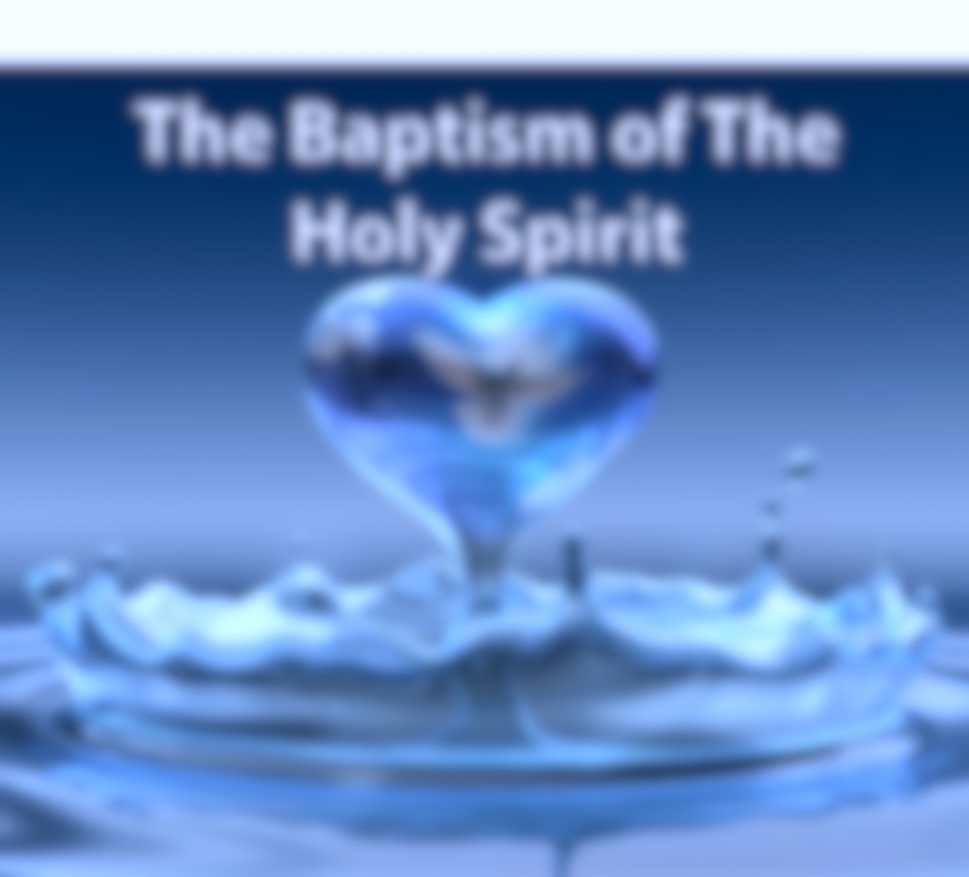 Holy Spirit Baptism Was A Promise
Joel Promised Baptism Of The Spirit (2:28-32)
Fulfilled At Pentecost (Acts 2:33)
Fulfilled At Cornelius’ House (Acts 10-11)
John Promised Baptism Of Spirit (Matt. 3:11)
Christ Called It A Promise (Lk. 24:49; Ac. 1:4-5)
As A Promise, It Was Not A Command
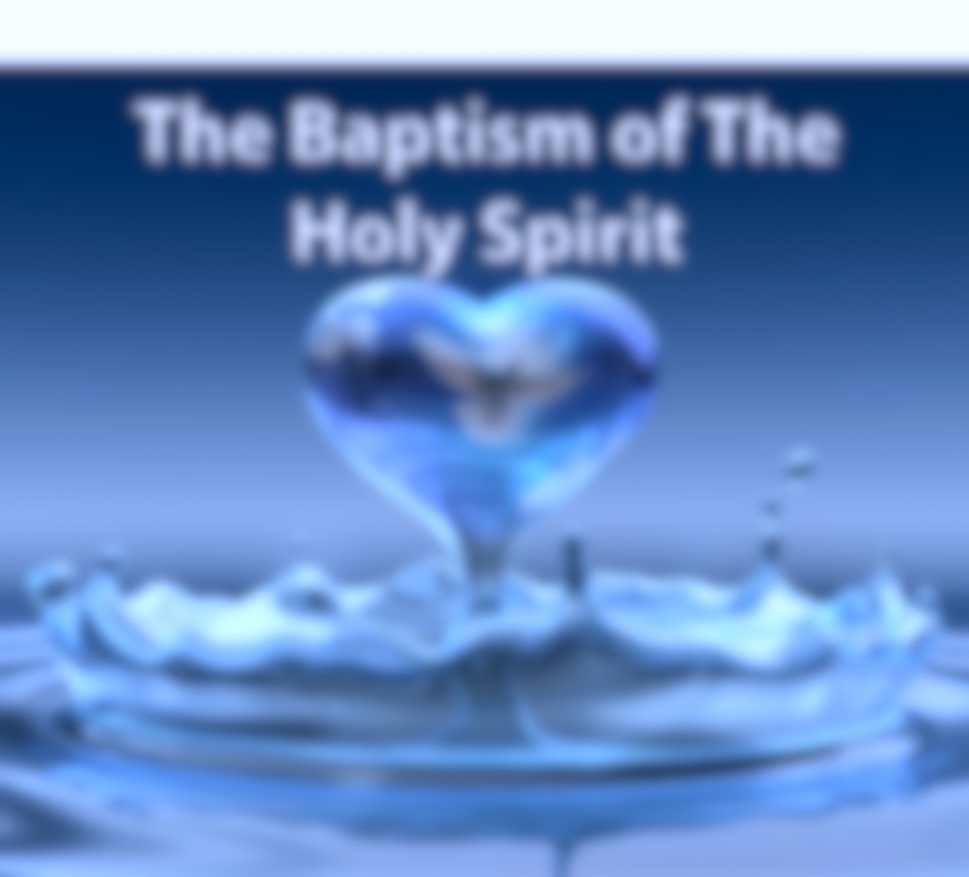 A Promise To Whom?
If The NT Answers, That Should Satisfy!
Joel’s Promise Said “All Flesh”
i.e. Jews & Gentiles
Acts 2 – Jews
Acts 10 – Gentiles
No Other Records Of It At All!
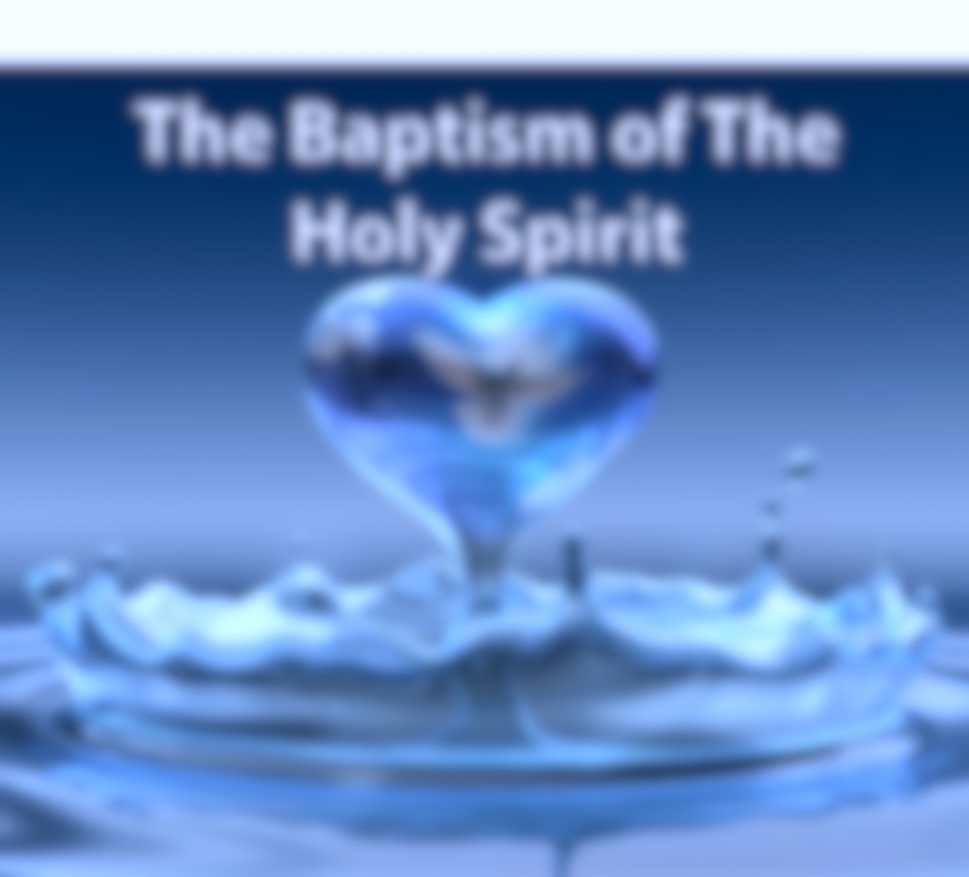 Effects Of Holy Spirit Baptism
The Main Effect – Speaking In “Tongues”
Tongues Comes From The Greek Word GLOSSA And Simply Means Languages, Real Actual Known Human Languages
Baptism Of The Spirit Did Not Make Cornelius A Christian; Water Baptism Did! (Acts 10:48)
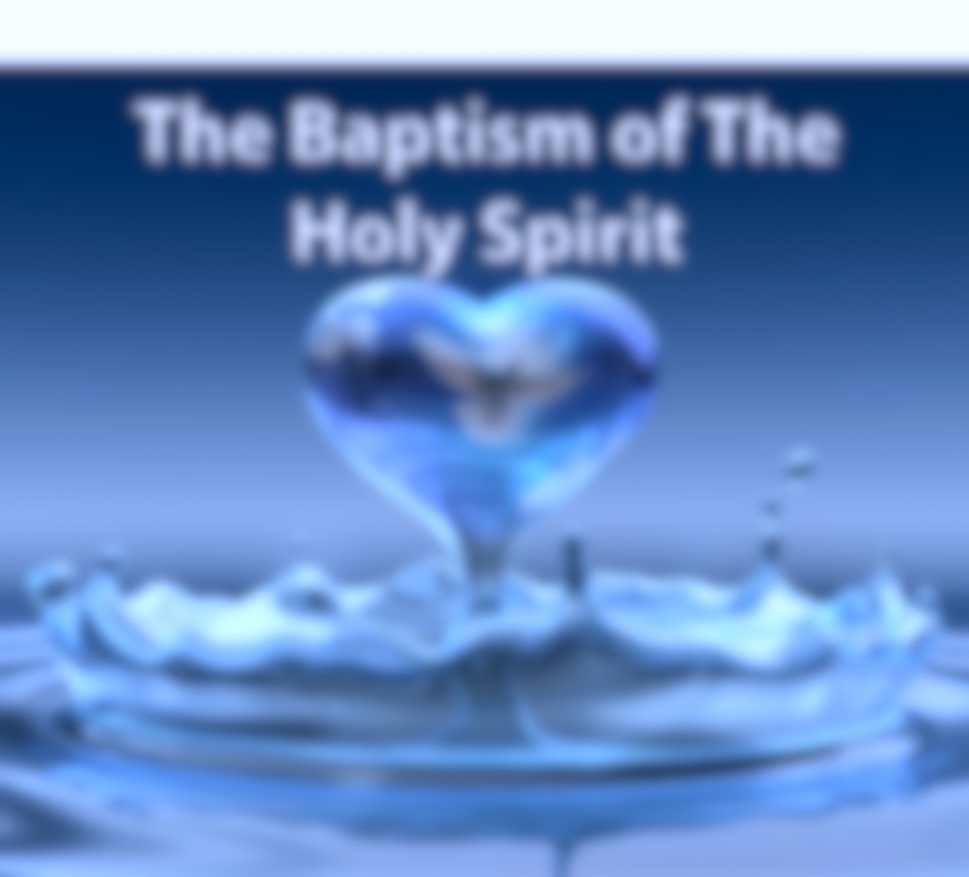 If you want to be a Christian, do not wait for something that will never come. All conversions in Acts follow the same pattern. There is one baptism (Eph. 4:5).